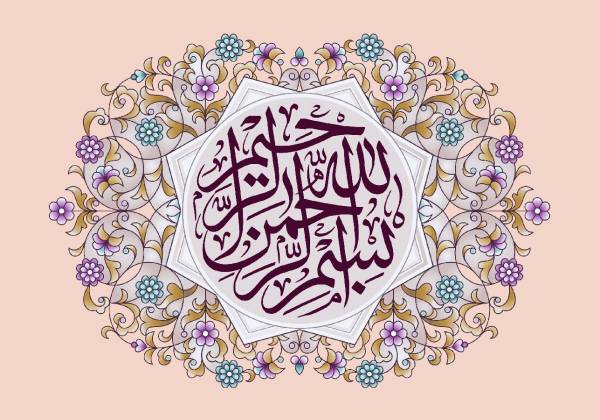 کاری از گروه اقتصاد استان سیستان و بلوچستان
پایه دهم انسانی
درس اقتصاد
فصل اول :کسب و کار
درس سوم: اصول انتخاب درست
مهر1401
تهیه کننده :مظفری
نقشه راه
انسان در هرلحظه اززندگی خود هزینه های متعددی دارد که باید از میان آنها یکی را انتخاب کند.در نتیجه در تصمیم گیری های منطقی،افراد منافع وهزینه های مختلف را با هم مقایسه می کنند وبهترین را انتخاب می کنند.
* هزینه ها ومنافع انتخاب های خودمان را تشخیص داده وباهم مقایسه کنیم.
درپایان این درس میتوانیم
*با مفاهیم هزینه های فرصت،منابع کمیاب،هزینه های هدررفته ،قید بودجه

    آشنا شده و در انتخاب های خود  آنها را بکار بگیریم.
اقتصاد و مسئله انتخاب
هر کسب وکاری چه شخصی باشد و چه در قالب شرکت، با مسئله انتخاب مواجه است.

 چه چیزی تولید کنیم؟                     یا             اینکه چقدر از هرچیز تولید کنیم؟
مسئله انتخاب   آن قدر مهم است که برخی اقتصاد  دانان   علم اقتصاد راعلم انتخاب میدانند.
آنها معتقدند اقتصاد به ما می آموزد که در شرایط کمیابی منابع، چگونه بهترین انتخاب را انجام دهیم. 
انتخاب فقط محدود به مسئله کسب وکار و تولید نیست

 هر فرد در زندگی روزمره خودش، بارها و بارها با مسئله انتخاب اقتصادی روبه رو میشود.

برای انتخاب درست باید با مفهوم کمیابی منابع آشنا شویم

 و بدانیم که چگونه میتوان با درنظر گرفتن هزینه ها و منافع هر انتخاب، تصمیم درستی گرفت.
قانون  اول : منابع خود را شناسایی کنیم و بدانیم که آنها کمیابند.!
قوانین  انتخاب درست
برای تولید کالاها و خدمات، باید ابتدا از منابع یا عوامل تولید خودآگاه شویم
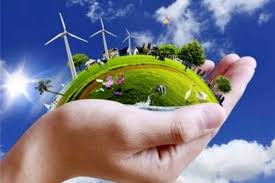 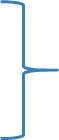 زمینی که تولیدکننده گندم آن را زیر کشت می برد
1-منابع طبیعی
منابع تولید
سرمایه فیزیکی
تراکتوری که روی زمین کار میکند
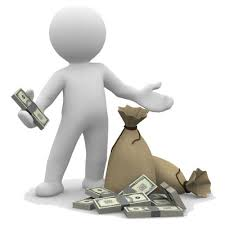 2-سرمایه‌
دانش و مهارت نیروی انسانی
سرمایه انسانی
کشاورزانی که روی زمین کار میکنند
3-نیروی کار
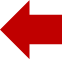 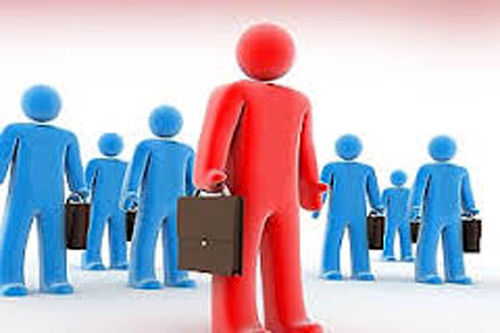 تولید خدمات هم در اقتصاد نیازمند عوامل تولید است،
منابع کمیاب تولید، اولین امکانات ما برای تولید کالاها و خدمات هستند و می توان آنها را عوامل تولید نیز دانست
نیروی کار و سرمایه در یک شرکت تدریس خصوصی چیست؟ تولید خدمات        هم مانند تولید کالا  در اقتصاد نیازمند  عوامل تولید است.
عوامل تولید دریک شرکت تدریس خصوصی:
نیروی انسانی                          معلمان وکارمندان آن شرکتسرمایه فیزیکی                       شامل تجهیزات اداری (مثلامیز یا تخته و یا ابزارهای آموزشی است)سرمایه انسانی                    مهارت و دانش تدریس معلمان
منابع تولید در حالت کلی، امکاناتی است که شما برای ارائه محصول یا خدمت خود در اختیار دارید
فرض کنید که به عنوان یک خریدار میخواهید برای دیدن یک فیلم سینمایی، بلیت خریداری کنید
در ضمن برای منزل هم کمی خرید کنید. چه منبعی در اختیار دارید؟ 
پول داخل جیبتان، مهمترین منبعی است که در اختیار دارید و باید آن را مدیریت کنید. این منبع هرچند یک                           منبع تولیدی نیست، اما امکانی است که در اختیار شما قرار دارد.
منابعی که در اختیار ما قرار دارد، کمیاب است.
در تولید هر کالایی تولید کننده با در نظر گرفتن دو اصل اساسی زیر دست به تولید می زند:
اصل اول:منابعی که در اختیاردارد  بی نهایت و بی پایان نیست  بلکه برعکس، کاملا ِ محدود است. اصل دوم: در آن واحد نمیتوان از یک چیز دو استفاده متفاوت کرد؛ یعنی هر چیزی دارای محدودیت در استفاده است
هرچه منابع بیشتر                         تولید کالاها و خدمات بیشتر
اما با منابع معین و محدود
همه عوامل یا منابع تولید در اقتصاد کمیاب اند
 پس منابع خلق نمیشوند
نکته
در هر نقطه از زمان، هر شخص یا شرکت و یا هر کشوری مقدار معینی از نیروی کار، زمین قابل بهره برداری، سرمایه انسانی و فیزیکی دارد
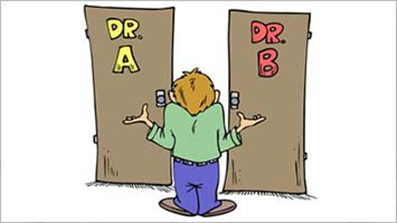 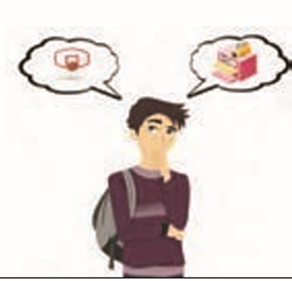 قوانین  انتخاب درست
قانون دوم : هزینۀ فرصت هر انتخاب را محاسبه کنید
محدودیت منابع، مفهوم هزینه فرصت  را به همراه دارد.
هزینۀ فرصت یک انتخاب، ارزش بهترین گزینۀ بعدی است که شما آن را هنگام انتخاب از دست داده اید
مثال 1:
یک کشاورز میخواهد در زمین خود گندم بکارد واز کشت جو صرف نظر میکند
(یعنی کشاورز ما اگر نمیخواست گندم بکارد گزینه بعدی وانتخاب  او برای کاشت به جای گندم  جو خواهد بود)
 حالا که او تصمیم گرفته است در زمینش گندم بکارد، درواقع از منافع کاشت جو صرفنظر کرده است و این، هزینه کاشت گندم است
مثال2
یا
تدریس خصوصی
استخدام
فرض کنید قرار است در یک اداره استخدام شوید درحالی که می توانید کسب وکار شخصی، مثلاتدریس خصوصی، با درآمد ماهانه بیست میلیون تومان داشته باشید. اگر استخدام را انتخاب کنید، هزینه فرصت این انتخاب شما، معادل بیست میلیون تومان در هر ماه است که از دست داده اید.
درآمد 20میلیون
حقوق
درنتیجه
درآمد 20 میلیونی تدریس از دست میرود
با انتخاب استخدام
پس
بیست میلیون تومان درآمد تدریسی است که از دست رفته
هزینه فرصت انتخاب استخدام
سینما رفتن برای شما چه هزینه هایی دارد؟ ممکن است بگویید که هزینۀ آن پولی است که برای بلیت پرداخت می شود.                                                   اگر قیمت بلیت ده هزار تومان باشد، این  فقط هزینۀ آشکار رفتن به سینماست. اما سینما رفتن هزینه پنهان هم دارد
مثال3
در مثال بالا هزینه سینما رفتن علاوه بر پرداخت پول (به عنوان منابع) زمانی است که می توانستید برای کارهای دیگری صرف کنید.
 
مثلا بسکتبال بازی کنید یا رفتن به بازار و یا مطالعه را انتخاب کنید
(حال فرض کنید بهترین گزینه بعدی بسکتبال بازی کردن است)
از دست دادن بازی بسکتبال است
پس هزینه فرصت سینما رفتن
با توجه به مثالهای بالا چرا مجبوریم بین استخدام شدن و کسب وکار شخصی داشتن ویا بین سینمارفتن و بسکتبال بازی کردن و یا بین کاشت گندم و جو، یکی را انتخاب کنیم.
 جواب : چون منابع و امکانات کمیاب است.
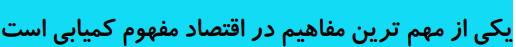 به دلیل وجود کمیابی در امکانات و داشته ها، همیشه باید بین گزینه های انتخاب، بده  ـ بستان  کرد.
بده ـ بستان یعنی چیزی را رها می کنید تا چیز دیگری را به دست آورید
هزینه های پنهان=عوامل تولیدی است که درفرآیند تولید دخیل بوده و چون کارفرما مالک آن بوده بابت آن پولی پرداخت نمی کند.
(هزینه پنهان +هزینه آشکار)-درآمد= سود ویژه حسابداری
انواع هزینه ها: 1-هزینه آشکار       2 -هزینه پنهان
مجموع هزینه ها
علاوه بر انتخاب های شخصی، دانش اقتصاد با انتخاب های اجتماعی نیز مواجه است
اجتماع نیز امکانات ،منابع و داشته های کمیابی دارد و با انتخاب و بده ـ بستان روبه رو است
در هر نقطه از زمان، هر کشور مقدار معینی از نیروکار، زمین قابل بهره ی برداری، سرمایۀ انسانی و فیزیکی و تعدادی کارآفرین دارد .
کشورها، مانند مردم، با کمیابی منابع روبه رو هستند.
کمیابی منابع هر جامعه را با مبادله مواجه میسازد
اگرمنابع بیشتری برای تولید یک کالا و خدمات اختصاص داده شود، منابع کمتری برای تولید کالا و خدمات دیگر باقی می ماند.
برای ساختن دوچرخه بیشتر، کارخانه لاستیک بیشتری به منظور تولید چرخ، فلز بیشتری برای اسکلت دوچرخه، زمین بیشتری برای سالنهای کارخانه لازم است منابعی که در کارخانه دوچرخه سازی استفاده میشود، مورد نیاز تولیدات دیگر مثل رایانه ها و خودروها نیز هستند.
پس تصمیم برای داشتن کالا و خدمات بیشتر به معنای از دست دادن کالاها و خدمات دیگر است
مسأله
با توجه به اطلاعات ارائه شده در جدول زیر نتیجه سود حسابداری یک بنگاه تولیدی با ۸ کارمند و تولید سالیانه ۷۰۰ دستگاه هر یک به ارزش ۹۵۰,۰۰۰ ریال کدام است ؟ودرصورتی که تولیدکننده بر روی این کار سرمایه‌گذاری نمی‌کرد می‌توانست تجهیزات خود را به قیمت ۳۰۰۰۰۰ ریال سالانه اجاره دهد سود ویژه کدام است است ؟
برای حل مسأله باید بدانیم:
هزینه آشکار تولید - درآمد=سودحسابداری
(هزینه پنهان +هزینه آشکار)-درآمد= سود ویژه حسابداری یا سود اقتصادی
درآمد سالیانه=  تعداد دستگاه تولید شده در سال x   قیمت هر دستگاه
700 x950 =665،000،000
درآمد سالیانه
مجموع حقوق ماهیانه کارگران=تعدادکارگران  x حقوق ماهیانه هرکارگر=8x 4000000=32،000،000   
برای محاسبه مجموع هزینه های سالیانه ابتدا باید هزینه ماهیانه را به هزینه های سالیانه تبدیل کنیم
مجموع حقوق سالیانه کارگران= مجموعه حقوق ماهیانه کارگران x12 ماه =32،000،000 x12=ريال384،000،000  
اجاره سالیانه= اجاره ماهیانهx (ماه)12=9500،000x12=114،000،000 
      در این مرحله میتوانیم مجموع هزینه های سالیانه را محاسبه کنیم

مجموع هزینه های سالیانه =  اجاره سالیانه + حقوق کارگران سالیانه + ارزش اولیه مورد نیاز سالیانه+ هزینه استهلاک سالیانه
مجموع هزینه های سالیانه=114،000،000++7،250،000+384،000،000 (665،000،000x         )=ريال591،700،000
هزینه های سالیانه – درآمدسالیانه=سود یا زیان سالیانه
	6665000000 =-591700000 =ريال73،300،000
      عدد به دست آمده مثبت است پس تولید کننده سود کرده
درآمد سالانه
(هزینه پنهان +هزینه آشکار)-درآمد= سود ویژه حسابداری
سود ویژه حسابداری=    665،000،000     - ) 591،700،000+300،000 ) =73،000،000
چون عدد بدست آمده مثبت است پس سود کردیم
قانون سوم: قید بودجه خود را ترسیم کنید
وقتی شما مقدار مشخص و محدودی پول برای خرج کردن دارید، در این حالت می گوییم شما یک قید بودجه دارید.
به دلیل اینکه بودجه تان محدود است، شما مجبورید بین گزینه های خود بده ـ بستان کنید.
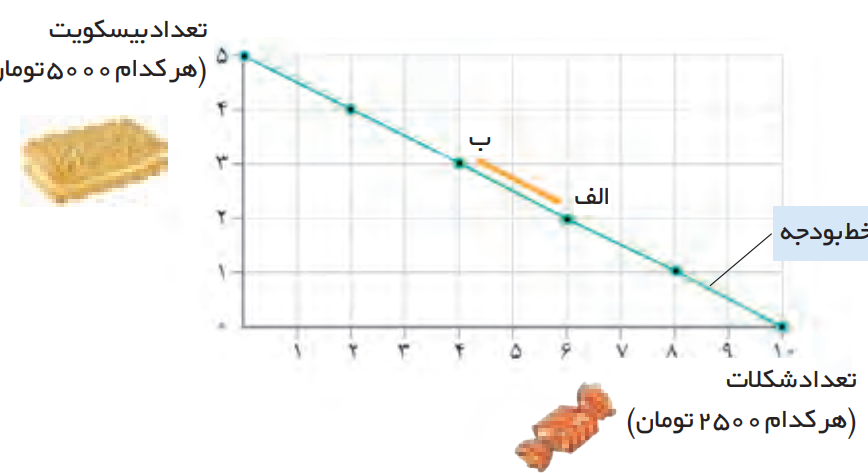 در نقطه ی الف 6  شکلات و2 بیسکویت میتوان داشت
در نقطه ب 4شکلات و3بیسکویت میتوان داشت
اگر از نقطه ی الف به نقطه ی ب حرکت کنیم
از تعدادشکلاتها کم و به تعدادبیسکوتها اضافه می شود
یعنی از 6شکلات به 4 شکلات کاهش یافته واز 2 بیسکویت به 3 بیسکویت افزایش می یابد
به دلیل اینکه بودجه تان محدود است، شما مجبورید بین گزینه های خود بده ـ بستان کنید.
قانون چهارم: هزینه های هدر رفته را فراموش کنید
هزینه های هدر رفته چیست
هزینه هایی را که اکنون دیگر غیرقابل اجتناب اند و قابل برگشت نیستند
این هزینه ها نباید تأثیری در انتخاب و تصمیم شما داشته باشد
مفهوم هزینه های دررفته را می توانید پولی تصور کنید که به یک چاه عمیق افتاده است و دیگر قابل دسترس نیست
تنها هزینه ای که بر تصمیم گیریتان مؤثر است چیست؟
هزینه هایی است که در زمان تصمیم گیری شما  به وجود می آیند.
برای اینکه یک تصمیم خوب بگیرید چه باید کرد؟
تشخیص تفاوت هزینه هایی که بر تصمیم شما تأثیرگذارند، بسیار مهم اند
هزینه های هدررفته مهم نیستند، چون دیگر رفته اند و قابل برگشت نیستند.
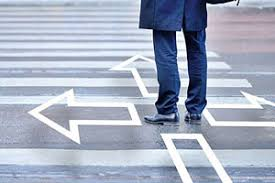 قانون پنجم: بین هزینه ها و منافع خود، مقایسه کنید
برای اینکه تصمیم گیری منطقی باشد باید تمام منافع را با تمام هزینه ها مقایسه کنید و در نهایت در گزینه ای که شما انتخاب کرده اید، منافع  بیشتر از   هزینه ها  بوده است
توجه به چند نکته:
*همیشه مقایسۀ هزینه ها و منافع بر اساس اطلاعاتی که از آنها داریم، انجام می گیرد .
* به عنوان یک کارآفرین، مقایسه میان منافع و هزینه های کسب وکار، از مهمترین مراحل راه اندازی یا استمراریک کسب و کاراست
*مقایسه منافع و هزینه ها بخشی از تصمیم گیری منطقی است. اما بهترین رویکرد به نوع تصمیم شما بستگی دارد .
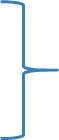 (مطالعه کنیم یا به گردش برویم)
1_اولین دسته به یک انتخاب از میان گزینه های مختلف می پردازد
دو نوع گسترده از انواع تصمیمات وجود دارد
2- دستۀ دیگر به انتخاب چه مقدار از هر چیز اشاره می کند
(میزان مطالعه یا مدت زمان گردش)
نتیجه:
شرکت ها هم مجبور هستند تا دربارۀ چیزهایی مثل اینکه چقدر تولید کنند یا چه تعداد نیروی کار استخدام کنند، تصمیم گیری کنند .
در برآورد و مقایسه میان هزینه ها و منافع، اینکه چه چیزی را هزینه و چه چیزی را منفعت به حساب بیاوریم وابسته به موقعیتها و ارزش های فرهنگی و اجتماعی ما است؛ مثلاممکن است آلودگیهای زیست محیطی یک کارخانه تولید مواد شیمیایی، برای صاحب آن کارخانه به عنوان هزینه محسوب نشود، اما برای ساکنان آن منطقه هزینه محسوب میشود
چرا برخی مردم تصمیمات غیرمنطقی می گیرند؟
چون گرفتار امیال و هوس های خود شده اند
پنج اشتباه رایج در تصمیم گیری:
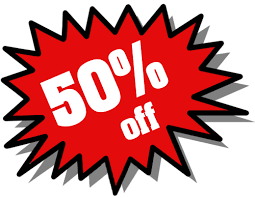 اثرگذاری حقه های فروش بر تصمیم گیری ها :
وقتی فقط به دلیل اینکه حراج یا فروش ویژه اعلام شده خرید میکنیم
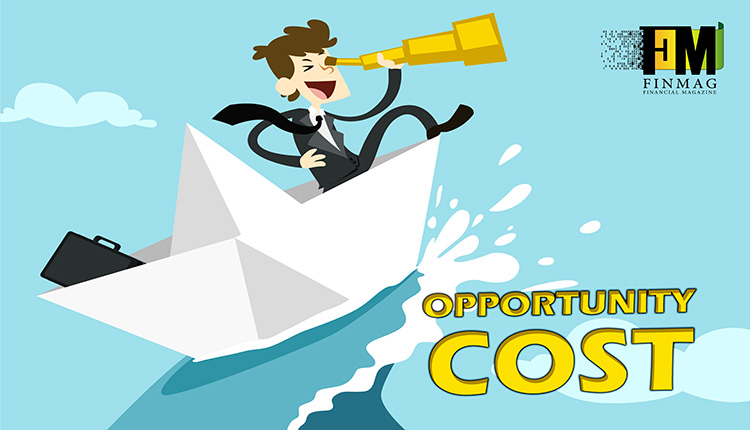 توجه به هزینه های هدر رفته:
وقتی غذایی را که سفارش داده شده را دوست نداریم؛ اما به خاطرپولی که داده ایم مجبوریم بخوریم
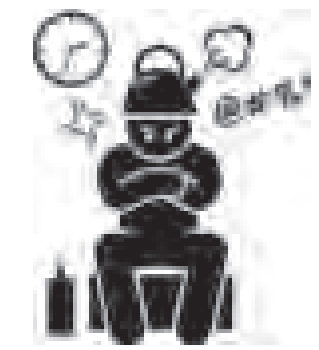 بی صبری زیاد :
به جای صبر در تحصیل و یادگیری و بهره مندی از منافع آتی آن ، سراغ کارهای کم ارزش آنی می رویم.
اعتماد به نفس بیش ازحد یا خودرأی بودن:
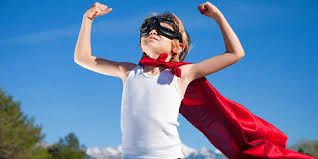 خوشبینی زیاد درباره درآمد آینده و پس انداز کمتر برای نیازهای آتی
چسبیدن به وضعیت فعلی:
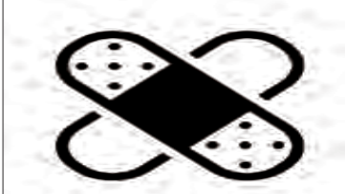 چسبیدن به وضعیت فعلی و پرهیز از بررسی گزینه های جدید
با رویکرد  منطقی هزینه ـ فایده تصمیم میگیریم
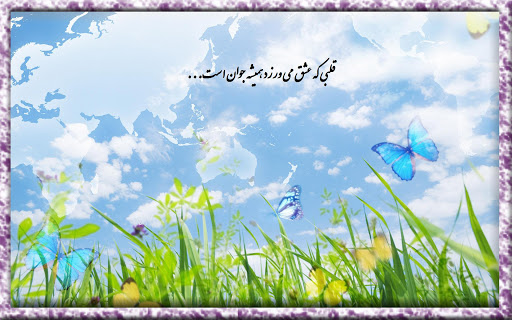 با تشکر از توجه شما عزیزان